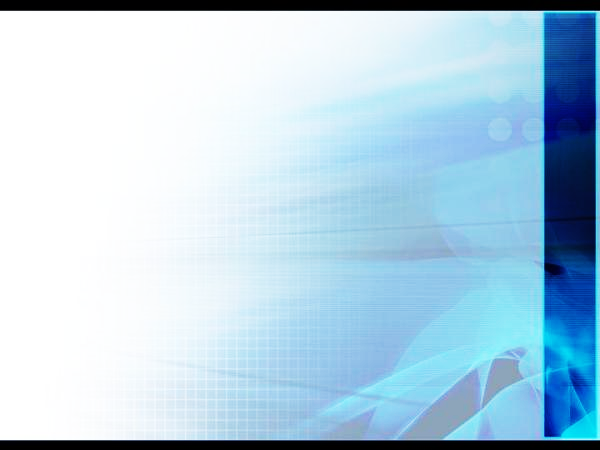 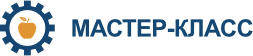 ЧОУ ДПО «МАСТЕР – КЛАСС»
Магнитный (магнитопорошковый) контроль материалов и сварных соединений
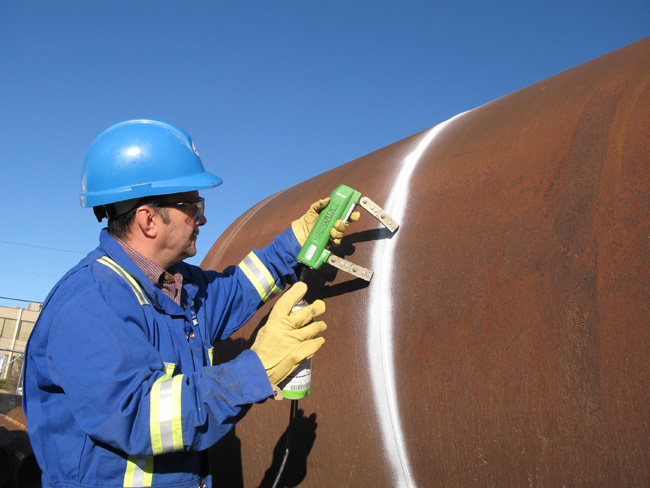 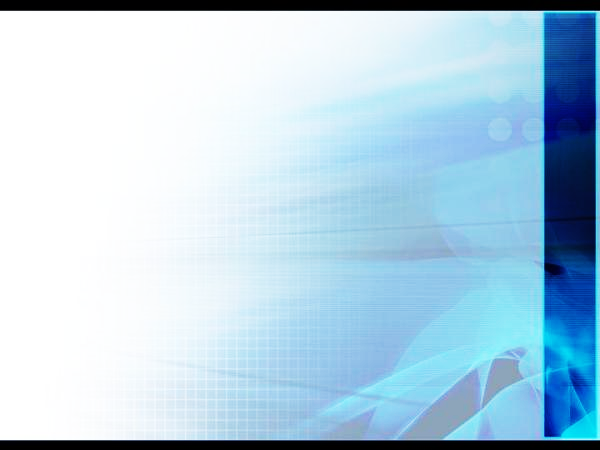 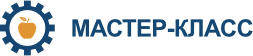 ЧОУ ДПО «МАСТЕР – КЛАСС»
Магнитный (магнитопорошковый) контроль материалов и сварных соединений
ЦЕЛЬ РЕАЛИЗАЦИИ ПРОГРАММЫ
Подготовка для допуска к аттестации согласно ПБ 03-440-02 «Правила аттестации персонала в области неразрушающего контроля» на II уровень профессиональной квалификации лиц, выполняющих работы по магнитному контролю материалов и сварных соединений магнитопорошковым методом на опасных производственных объектах, поднадзорных Ростехнадзору, в т. ч. на объектах организаций системы «Транснефть».
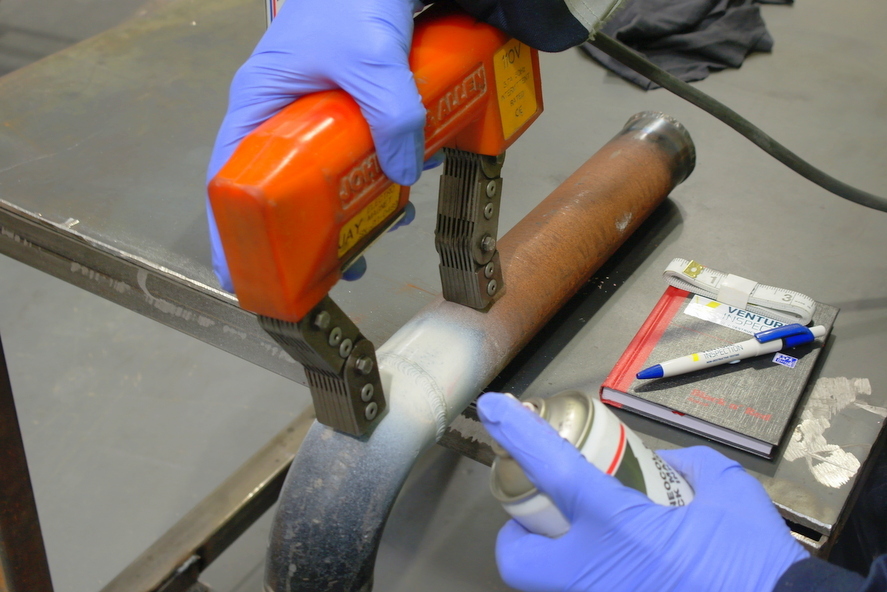 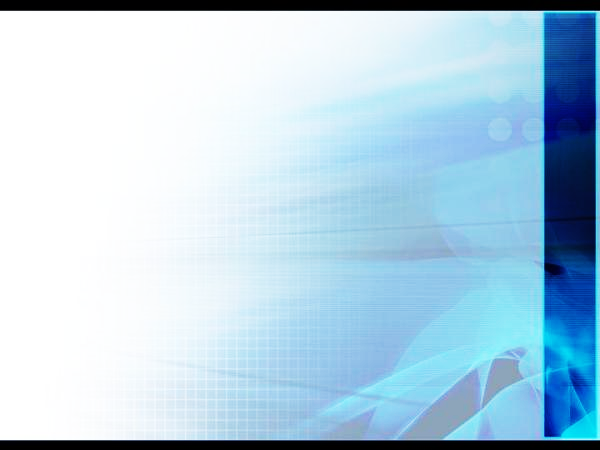 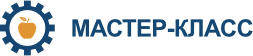 ЧОУ ДПО «МАСТЕР – КЛАСС»
Магнитный (магнитопорошковый) контроль материалов и сварных соединений
ТРУДОЕМКОСТЬ ОБУЧЕНИЯ
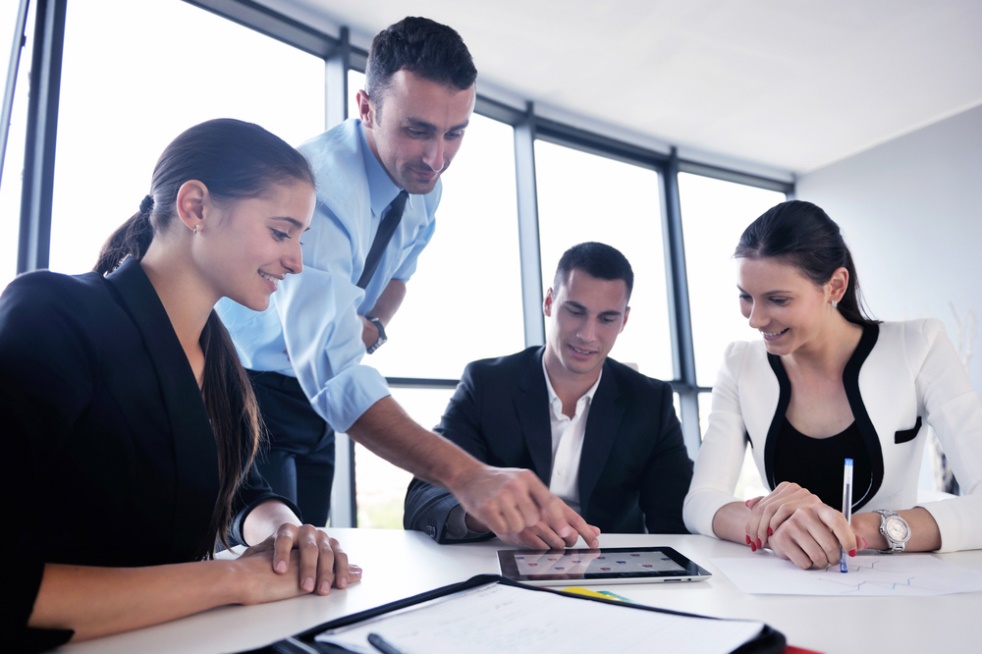 80 часов - для лиц, не имеющих уровня квалификации согласно ПБ 03-440-02;
40 часов - для лиц, имеющих I уровень квалификации согласно ПБ 03-440-02;
80 часов - для лиц, выполняющих работы на объектах организаций системы «Транснефть».
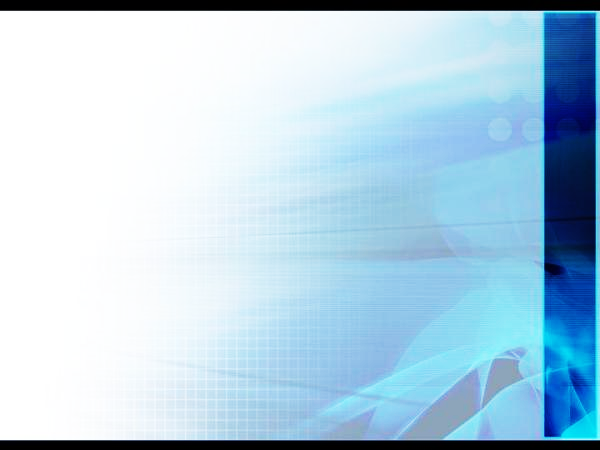 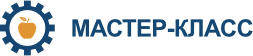 ЧОУ ДПО «МАСТЕР – КЛАСС»
Магнитный (магнитопорошковый) контроль материалов и сварных соединений
РЕЗУЛЬТАТЫ ОБУЧЕНИЯ
В результате освоения программы слушатель должен знать:

физические основы МК;
средства и технологию проведения МК;
типы дефектов материалов и сварных соединений, причины их образования;
нормы оценки качества 
     по результатам МК;
требования к регистрации 
     и оформлению результатов МК;
правила оформления 
     технологической инструкции 
     для МК.
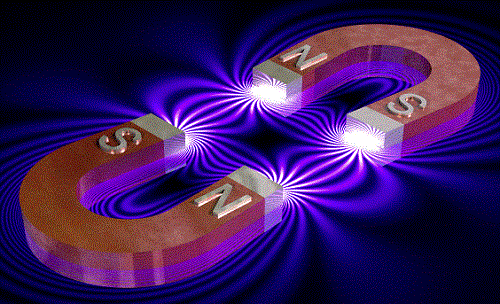 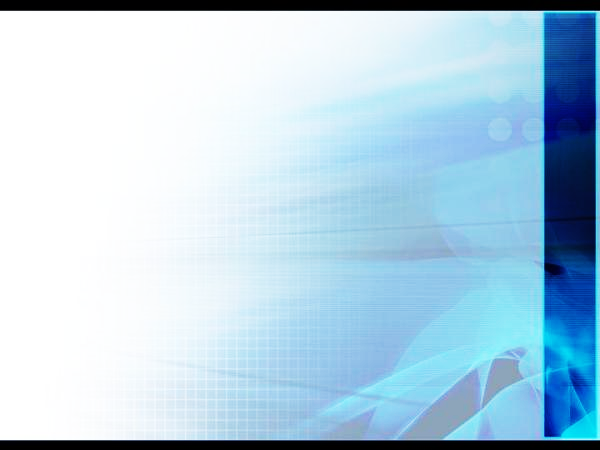 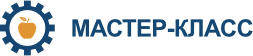 ЧОУ ДПО «МАСТЕР – КЛАСС»
Магнитный (магнитопорошковый) контроль материалов и сварных соединений
РЕЗУЛЬТАТЫ ОБУЧЕНИЯ
В результате освоения программы слушатель должен уметь:

выявлять и определять несплошности контролируемого объекта;
применять средства контроля и регистрировать результаты МК;
оформлять заключения (протоколы, акты) о контроле;
определять нормы оценки 
     качества для конкретного 
     объекта;
описывать технологические
     операции, необходимые для 
     выполнения МК.
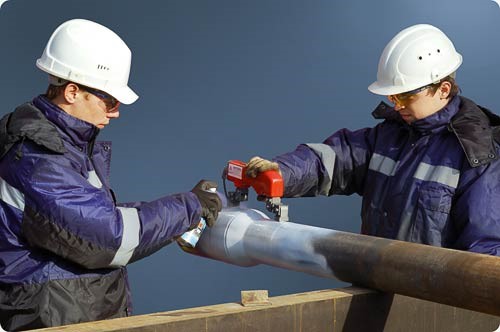 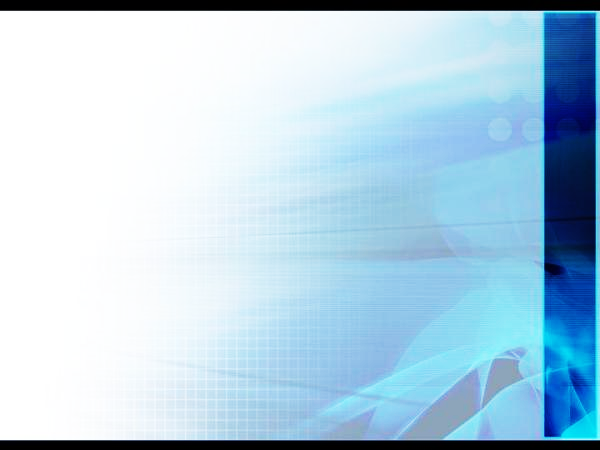 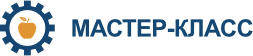 ЧОУ ДПО «МАСТЕР – КЛАСС»
Магнитный (магнитопорошковый) контроль материалов и сварных соединений
ТРЕБОВАНИЯ К СЛУШАТЕЛЯМ
возраст не моложе 18 лет;
среднее профессиональное и (или) высшее образование;
опыт работы в области МК не менее 9 месяцев (для лиц I уровня квалификации согласно ПБ 03-440-02), 
     не менее 12 месяцев (для лиц, не 
     имеющих уровня квалификации 
     согласно ПБ 03-440-02);
медицинское заключение об
     отсутствии противопоказаний 
     к работе по состоянию 
     здоровья данным методом 
     контроля.
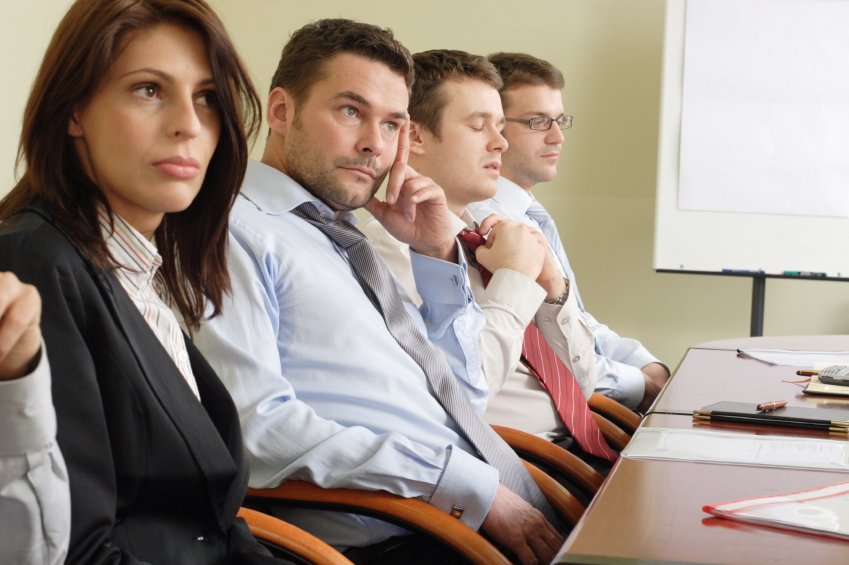 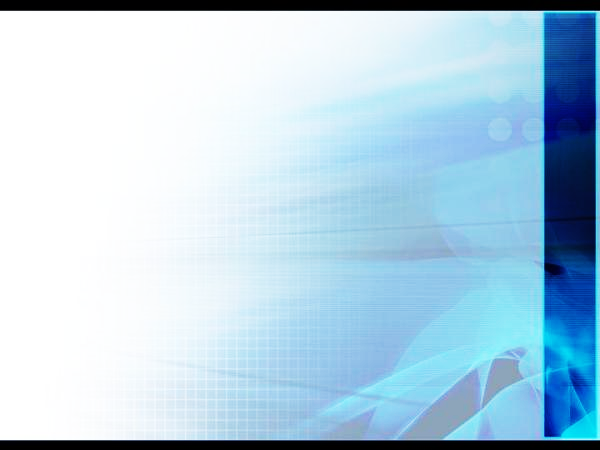 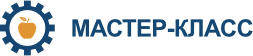 ЧОУ ДПО «МАСТЕР – КЛАСС»
Магнитный (магнитопорошковый) контроль материалов и сварных соединений
ФОРМА И РЕЖИМ ОБУЧЕНИЯ
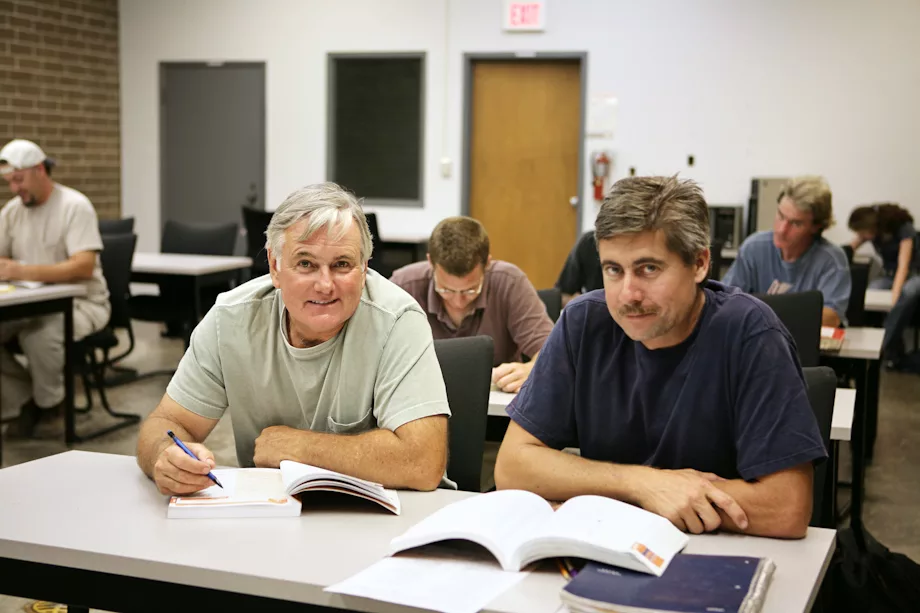 форма обучения – очная с отрывом от работы;
режим обучения устанавливается при наборе группы.
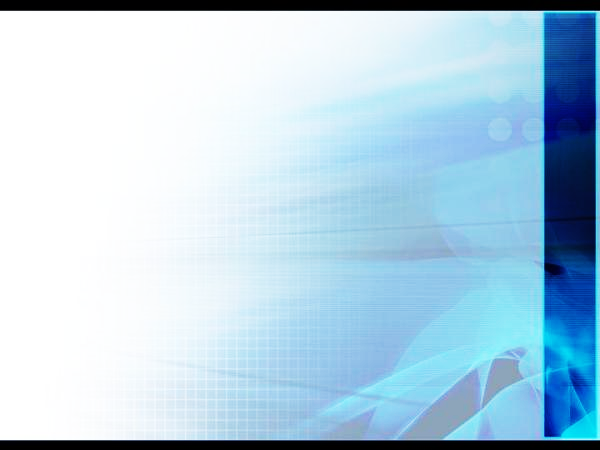 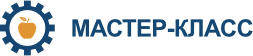 ЧОУ ДПО «МАСТЕР – КЛАСС»
Магнитный (магнитопорошковый) контроль материалов и сварных соединений
МАТЕРИАЛЬНО-ТЕХНИЧЕСКАЯ БАЗА
компьютеры с программным обеспечением, мультимедийный проектор;
программный комплекс для тестирования;
дефектоскопы на постоянных и переменных магнитах;
контрольные образцы для определения качества магнитной суспензии, режимов намагничивания;
магнитопорошковая суспензия в аэрозольных баллонах;
образцы с дефектами;
нормативные документы, учебная, техническая литература и наглядные пособия.
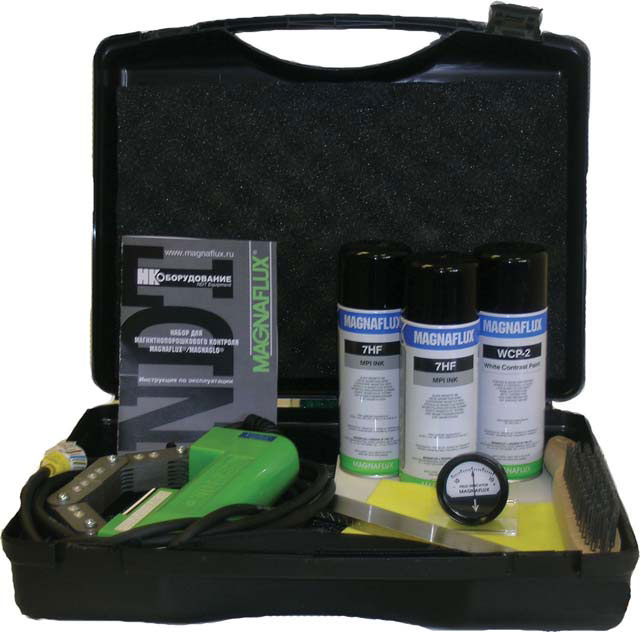 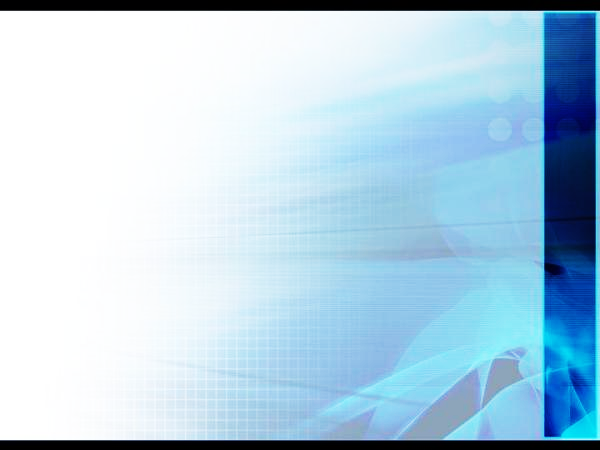 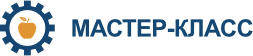 ЧОУ ДПО «МАСТЕР – КЛАСС»
Магнитный (магнитопорошковый) контроль материалов и сварных соединений
ИТОГОВАЯ АТТЕСТАЦИЯ
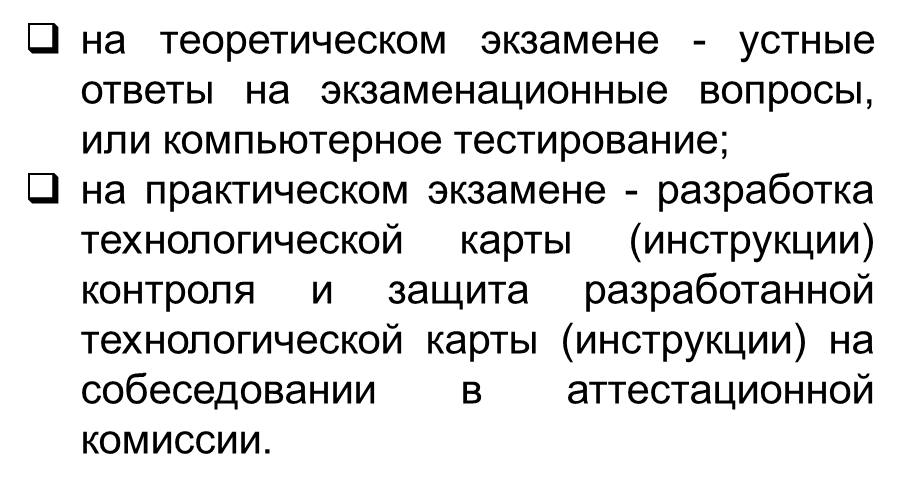 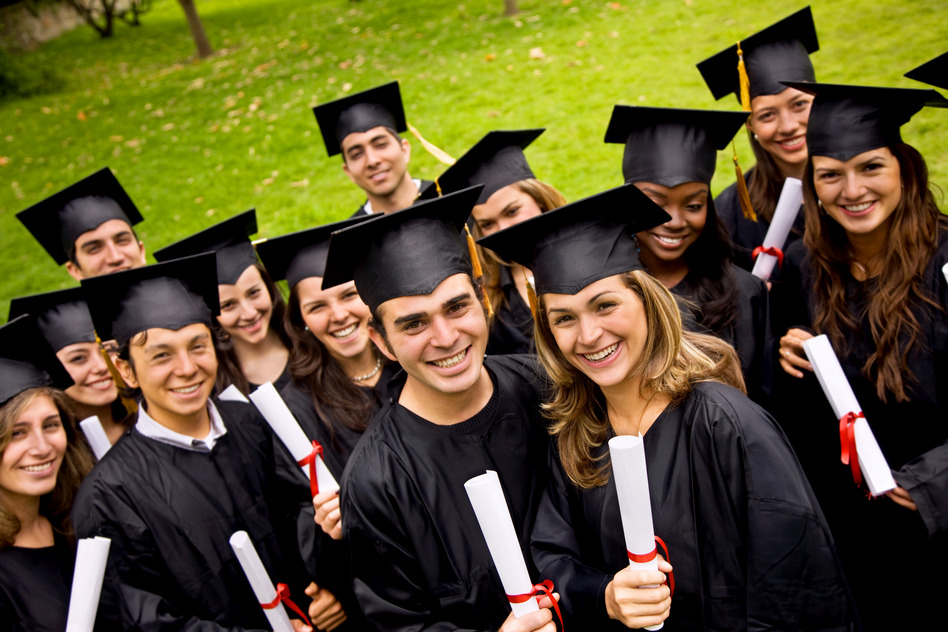 Слушателям, успешно освоившим программу и прошедшим итоговую аттестацию, выдается удостоверение о повышении квалификации.
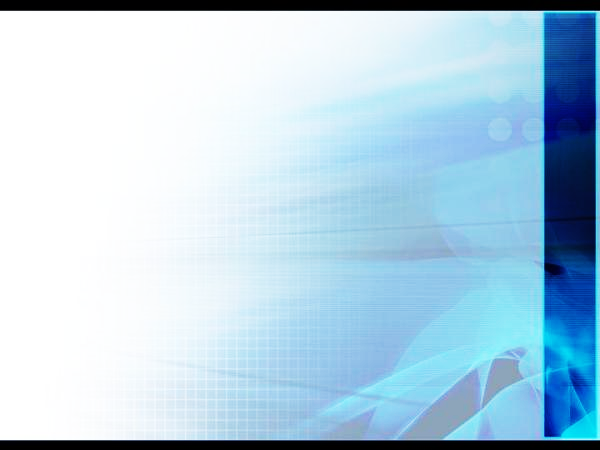 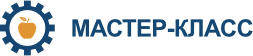 ЧОУ ДПО «МАСТЕР – КЛАСС»
Магнитный (магнитопорошковый) контроль материалов и сварных соединений
ПАРТНЕРЫ
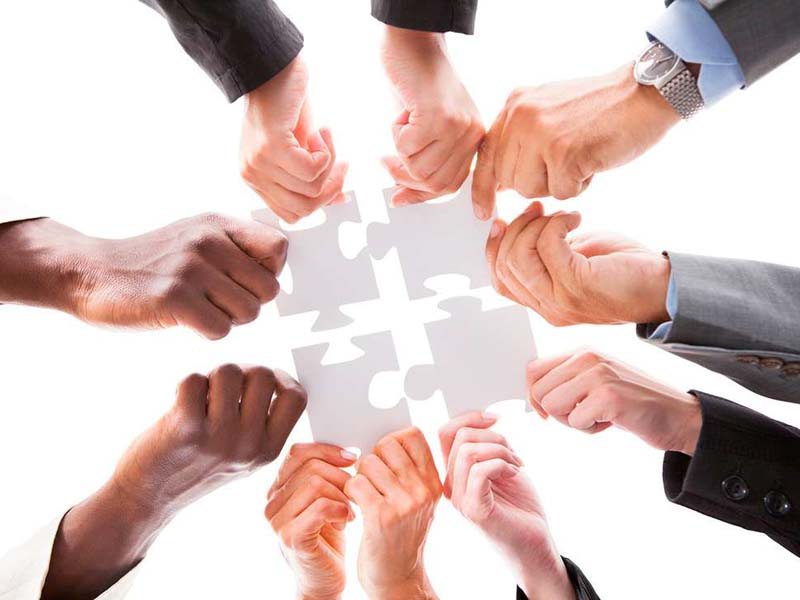 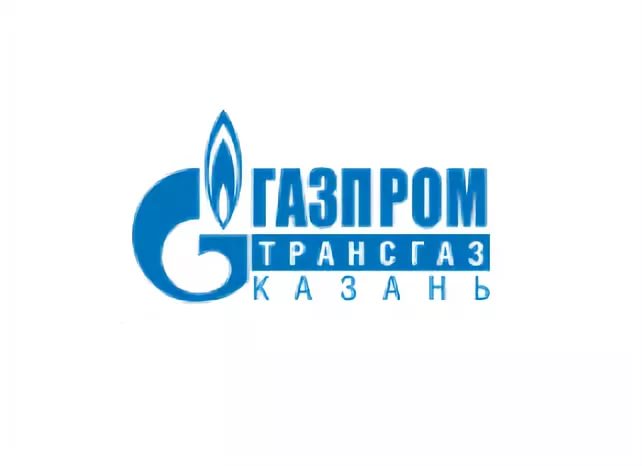 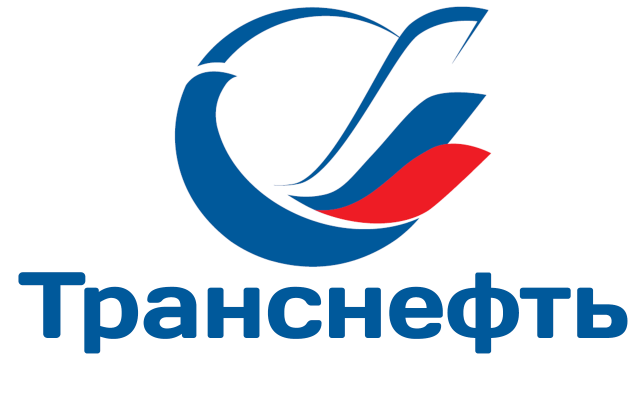 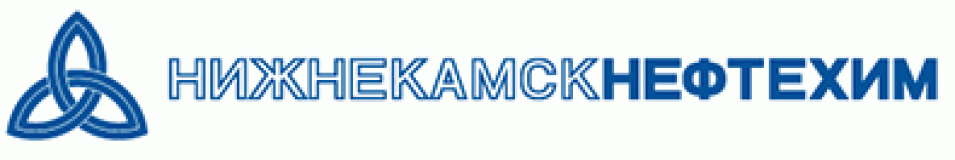 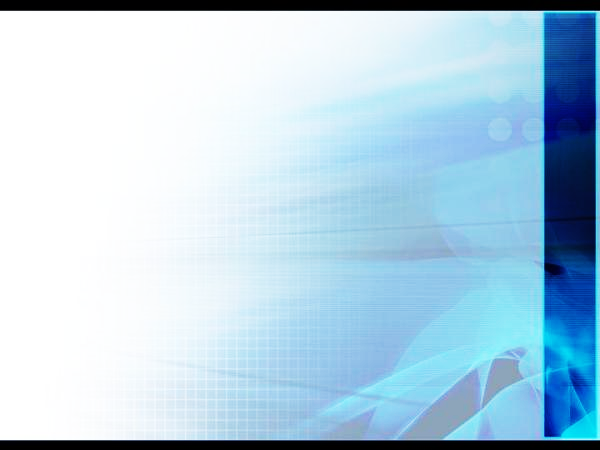 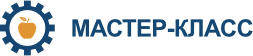 ЧОУ ДПО «МАСТЕР – КЛАСС»
Магнитный (магнитопорошковый) контроль материалов и сварных соединений
КОНТАКТЫ
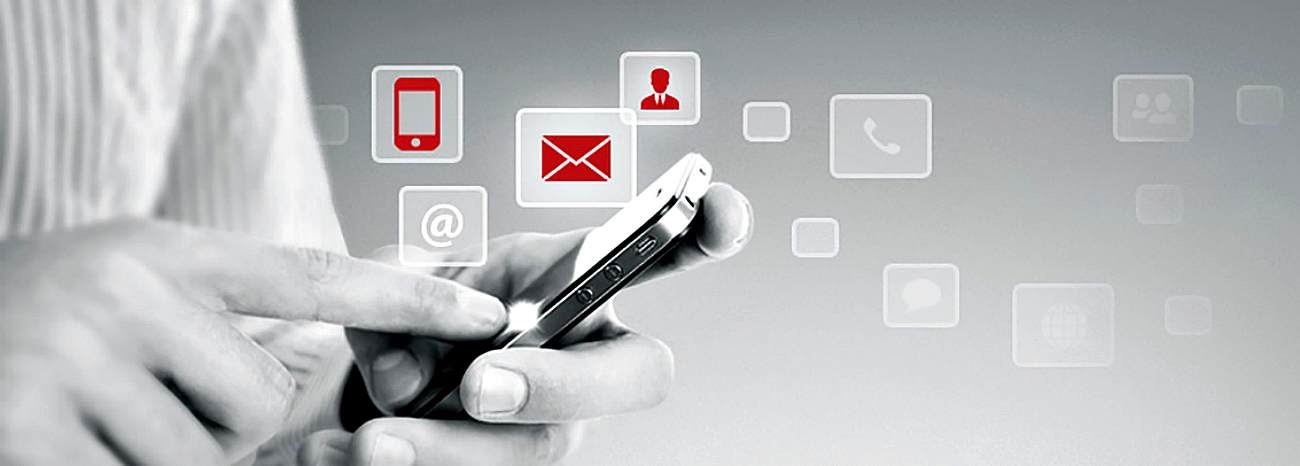 Родионова Наталья Анатольевна;
Контактный телефон: (843) 236-73-41;
e-mail: umс-аntc@mail.ru
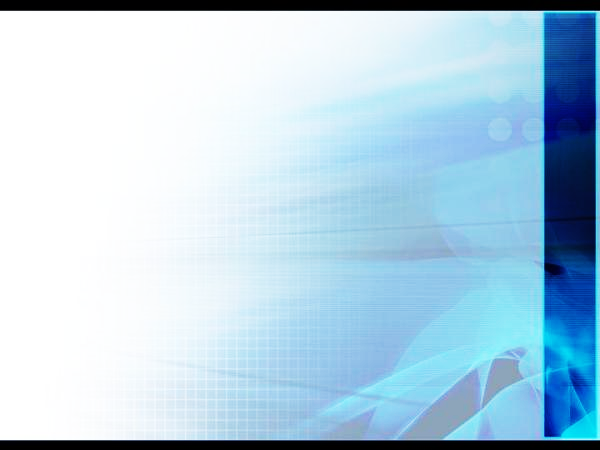 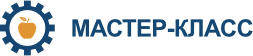 ЧОУ ДПО «МАСТЕР – КЛАСС»
Магнитный (магнитопорошковый) контроль материалов и сварных соединений
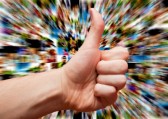 СПАСИБО ЗА ВНИМАНИЕ !